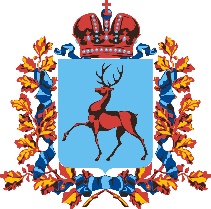 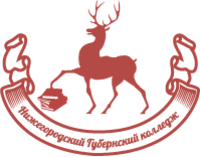 Министерство образования, науки и молодежной политики Нижегородской области
Государственное бюджетное профессиональное образовательное учреждение
«Нижегородский Губернский колледж»
«Разработка адаптированных образовательных программ»
Кулагина Виктория Евгеньевна,
Методист центра инклюзивного образования
Нижний Новгород 2021 год
«Закон об образовании в Российской Федерации» ФЗ № 273 от 29.12.2012г. 
На федеральном уровне закрепил следующие понятия:
Образование - единый целенаправленный процесс воспитания и обучения, являющийся общественно значимым благом и осуществляемый в интересах человека, семьи, общества и государства, а также совокупность приобретаемых знаний, умений, навыков, ценностных установок, опыта деятельности и компетенции определенных объема и сложности в целях интеллектуального, духовно-нравственного, творческого, физического и/или профессионального развития человека, удовлетворения его образовательных потребностей и интересов.
Обучение – целенаправленный процесс организации деятельности обучающихся по овладению знаниями, умениями, навыками и компетенцией, приобретению опыта деятельности, развитию способностей, приобретению опыта применения знаний в повседневной жизни и формированию у обучающихся мотивации получения образования в течении всей жизни
Образование
Общее 
образование
Профессиональное обучение
Профессиональное образование
Дополнительное образование
Инклюзивное образование - обеспечение равного доступа к образованию для всех обучающихся с учетом разнообразия особых образовательных потребностей и индивидуальных возможностей.
Адаптированная образовательная программа (АОП) – это образовательная программа, адаптированная для обучения лиц с ограниченными возможностями здоровья с учетом особенностей их психофизического развития, индивидуальных возможностей и при необходимости обеспечивающая коррекцию нарушений развития и социальную адаптацию указанных лиц (ФЗ «Об образовании в Российской Федерации» от 29.12.2012 N 273-ФЗ)
Цель: обеспечения права инвалидов и/или лиц с ограниченными возможностями здоровья на получение образования, а также реализации специальных условий для обучения данной категории обучающихся
Задачи:
 Создание в образовательной организации условий, необходимых для получения: образования, обучения, социализации и адаптации;
Повышение качества уровня образования для инвалидов и лиц с ОВЗ;
Формирование в образовательной организации толерантной социокультурной среды;
Возможность формирования индивидуальной образовательной траектории для обучающегося.
Адаптация образовательных программ осуществляется с учетом рекомендаций, данных обучающимися по заключению:
Психолого-медико-педагогической комиссии
(ПМПК)
Для лиц с ОВЗ
Индивидуальной программы реабилитации инвалида (ИПРА)
Для инвалидов
Порядок разработки адаптированной образовательной программы:
Разрабатывается и утверждается образовательной организацией самостоятельно на основе:
соответствующего ФГОС СПО по профессии/специальности;
требований профессионального стандарта в соответствии с особыми образовательными потребностями инвалидов и лиц с ОВЗ.
Разрабатывается в отношении:
 учебной  группы;
 индивидуально.
Разрабатывается в отношении обучающихся с конкретными видами ограничений здоровья:
 нарушение слуха (глухие, слабослышащие, позднооглохшие);
 нарушение зрения ( слепые, слабовидящие);
 нарушение опорно-двигательного аппарата;
 нарушение интеллекта.
В разработке принимают участие:
преподаватель, проводящий обучение;
методист;
мастер производственного обучения;
руководитель физического воспитания:
психолог(педагог- психолог, специальный психолог);
социальный педагог (социальный работник);
специалист по специальным техническим и программным средствам обучения
сурдопедагог, сурдопереводчик, тифлопедагог( при необходимости)
Порядок разработки адаптированной образовательной программы:
Зачисление на обучение по адаптированной образовательной программе осуществляется: 
по личному заявлению поступающего инвалида или поступающего  с ограниченными возможностями здоровья; 
на основании рекомендаций, данных по результатам медико-социальной экспертизы или психолого-медико-педагогической комиссии.
Возможен перевод обучающегося инвалида и/или обучающегося с ОВЗ на адаптированную образовательную программу в процессе обучения
Реализация АОП может осуществляться с использованием различных форм обучения, в том числе с использованием дистанционных технологий и электронного обучения.
Нормативный срок освоения адаптированной образовательной программы определяется в соответствии с ФГОС СПО по соответствующей специальности/профессии.
При необходимости увеличивается:
по профессиям - не более чем на 6 месяцев
по специальностям - не более чем на 10 месяцев
АДАПТИРОВАННАЯ ОБРАЗОВАТЕЛЬНАЯ ПРОГРАММА -ПРЕДСТАВЛЕНА СЛЕДУЮЩИМИ РАЗДЕЛАМИ:
1. Общие положения
Нормативные правовые основы разработки адаптированной образовательной программы
 Нормативный срок освоения адаптированной образовательной программы
Требования к абитуриенту
2. Характеристика профессиональной деятельности выпускников и требования к результатам освоения адаптированной образовательной программы
Область и объекты профессиональной деятельности
Виды деятельности и компетенции
3. Документы, определяющие содержание и организацию образовательного процесса
Учебный план
Календарный учебный график
Рабочие программы учебных дисциплин общего гуманитарного и социально-экономического цикла
Рабочие программы учебных дисциплин математического и общего естественно-научного цикла
Рабочие программы дисциплин адаптационного учебного цикла
Рабочие программы дисциплин и профессиональных модулей профессионального цикла
Программы учебной и производственных практик
Программа государственной итоговой аттестации
4.Контроль и оценка результатов освоения адаптированной образовательной программы
Текущий контроль успеваемости и промежуточная аттестация обучающихся
Организация государственной итоговой аттестации выпускников-инвалидов и выпускников с ограниченными возможностями здоровья
5. Обеспечение специальных условий для обучающихся инвалидов и обучающихся с ограниченными возможностями здоровья
Кадровое обеспечение
Учебно-методическое и информационное обеспечение
Материально-техническое обеспечение
Требования к организации практики обучающихся инвалидов и обучающихся с ограниченными возможностями здоровья
Характеристика социокультурной среды образовательной организации, обеспечивающей социальную адаптацию обучающихся инвалидов и обучающихся с ограниченными возможностями здоровья.
СРЕДНЕЕ ПРОФЕССИОНАЛЬНОЕ ОБРАЗОВАНИЕ (СПО)
Программа подготовки специалистов среднего звена 
(ППССЗ)
Программа подготовки квалифицированных рабочих, служащих (ППКРС)
Учебные циклы:
Общий гуманитарный и социально-экономический
Математический и общий естественнонаучный
Адаптационный
Профессиональный 

Учебные разделы:
Учебная практика
Производственная практика (по профилю специальности; преддипломная)
Промежуточная аттестация
Государственная итоговая аттестация
Учебные циклы:
Общепрофессиональный
Профессиональный
Адаптационный 

Учебные разделы:
Физическая культура
Учебная практика
Производственная практика
Промежуточная аттестация
Государственная итоговая аттестация
Все учебные циклы (кроме адаптационного) и разделы реализуются для инвалидов и лиц с ограниченными возможностями здоровья в объемах, установленных в соответствующем ФГОС СПО  по профессии/ специальности
Отличие имеющиеся у  АОП - ведение адаптационных дисциплин или адаптационных модулей, направленных на коррекцию ограничений здоровья, обучающихся с ОВЗ и инвалидностью.
Адаптационная дисциплина – это элемент адаптированной образовательной программы, направленный на индивидуальную коррекцию учебных  и коммуникативных умений и способствующий социальной и профессиональной адаптации
Перечень дисциплин адаптационного учебного цикла определяется образовательной организацией самостоятельно, исходя из особенностей контингента.
Рабочие программы адаптационных дисциплин составляются в том же формате, что и все рабочие программы других дисциплин.
Примерные рабочие программы адаптационных дисциплин:
«Основы интеллектуального труда»
«Коммуникативный практикум»
«Адаптивные информационные и коммуникационные технологии»
«Психология личности и профессиональное самоопределение»
«Социальная адаптация и основы социально-правовых знаний»
Нормативную правовую основу разработки адаптированной образовательной программы составляют:
Федеральный закон от 24 ноября 1995 г. №181- ФЗ «О социальной защите инвалидов в Российской Федерации»;
Федеральный закон от 29 декабря 2012 г. № 273-ФЗ "Об образовании в Российской Федерации";
Конвенция о правах инвалидов (принята резолюцией 61/106 Генеральной Ассамблеи от 13 декабря 2006 года);
Постановление Правительства РФ от 29.03.2019 N 363 «Об утверждении государственной программы Российской Федерации «Доступная среда»; 
Постановление Правительства РФ от 14. 07. 2013 № 697 «Об утверждении перечня специальностей и направлений подготовки при приеме на обучение, по которым поступающие проходят обязательные предварительные медицинские осмотры (обследования) в порядке, установленном при заключении трудового договора или служебного контракта по соответствующей должности или специальности»; 
 Постановление Правительства РФ от 20.02.2006 N 95 (ред. от 30.04.2020) «О порядке и условиях признания лица инвалидом»; 
Постановление Правительства РФ от 26.12 2017 N 1642 (ред. от 04.06.2020) «Об утверждении государственной программы Российской Федерации «Развитие образования»; 
Постановление Правительства РФ от 10.07.2013 N 582 (ред. от 21.03.2019) «Об утверждении Правил размещения на официальном сайте образовательной организации в информационно-телекоммуникационной сети "Интернет" и обновления информации об образовательной организации»; 
Приказ Минобрнауки России от 09.11.2015 N 1309 (ред. от 18.08.2016) «Об утверждении порядка обеспечения условий доступности для инвалидов объектов и предоставляемых услуг в сфере образования, а также оказания им при этом необходимой помощи»; 
Приказ Минобнауки России от 23.08.2017 N 816 «Об утверждении Порядка применения организациями, осуществляющими образовательную деятельность, электронного обучения, дистанционных образовательных технологий при реализации образовательных программ»; 
Приказ Минобрнауки России от 20.01.2014 N 22 (ред. от 10.12.2014) «Об утверждении перечней профессий и специальностей среднего профессионального образования, реализация образовательных программ по которым не допускается с применением исключительно электронного обучения, дистанционных образовательных технологий»; 
Распоряжение Правительства РФ от 10.05.2017 № 893-р «Об утверждении Плана мероприятий по повышению уровня занятости инвалидов на 2017-2020 годы»; 
Распоряжение Минпросвещения России от 01.04.2019 N Р-42 (ред. от 01.04.2020) «Об утверждении методических рекомендаций о проведении аттестации с использованием механизма демонстрационного экзамена»;
Положение о практике обучающихся, осваивающих основные профессиональные образовательные программы среднего профессионального образования, утвержденный приказом Министерства образования и науки Российской Федерации от 18 апреля 2013 г. N 291;
Порядок организации и осуществления образовательной деятельности по образовательным программам среднего профессионального образования, утвержденный приказом Министерства образования и науки Российской Федерации от 14 июня 2013 г. N 464;
Порядок проведения государственной итоговой аттестации по образовательным программам среднего профессионального образования, утвержденный приказом Министерства образования и науки Российской Федерации от 16 августа 2013 г. N 968;
Порядок применения организациями, осуществляющими образовательную деятельность, электронного обучения, дистанционных образовательных технологий при реализации образовательных программ, утвержденный приказом Министерства образования и науки Российской Федерации от 9 января 2014 г. N 2;
Порядок приема граждан на обучение по образовательным программам среднего профессионального образования, утвержденный приказом Министерства образования и науки Российской Федерации от 23 января 2014 г. N 36;
Федеральный государственный образовательный стандарт среднего профессионального образования по соответствующей профессии/специальности.
Требования к организации образовательного процесса для обучения инвалидов и лиц с ограниченными возможностями здоровья в профессиональных образовательных организациях, в том числе оснащенности образовательного процесса (письмо Департамента подготовки рабочих кадров и ДПО Министерства образования и науки Российской Федерации 18 марта 2014 г. N 06-281).
Нормативно- правовая основа разработки адаптированной образовательной программы составляют:
Конвенция о правах инвалидов (принята резолюцией 61/106 Генеральной Ассамблеи от 13 декабря 2006 года);
Федеральный закон от 24 ноября 1995 г. №181- ФЗ «О социальной защите инвалидов в Российской Федерации»;
Федеральный закон от 29 декабря 2012 г. № 273-ФЗ "Об образовании в Российской Федерации";
Постановление Правительства РФ от 29.03.2019 N 363 «Об утверждении государственной программы Российской Федерации «Доступная среда»; 
Приказ Минобрнауки России от 09.11.2015 N 1309 (ред. от 18.08.2016) «Об утверждении порядка обеспечения условий доступности для инвалидов объектов и предоставляемых услуг в сфере образования, а также оказания им при этом необходимой помощи»; 
Положение о практике обучающихся, осваивающих основные профессиональные образовательные программы среднего профессионального образования, утвержденный приказом Министерства образования и науки Российской Федерации от 18 апреля 2013 г. N 291;
Порядок организации и осуществления образовательной деятельности по образовательным программам среднего профессионального образования, утвержденный приказом Министерства образования и науки Российской Федерации от 14 июня 2013 г. N 464;
Порядок проведения государственной итоговой аттестации по образовательным программам среднего профессионального образования, утвержденный приказом Министерства образования и науки Российской Федерации от 16 августа 2013 г. N 968;
Порядок применения организациями, осуществляющими образовательную деятельность, электронного обучения, дистанционных образовательных технологий при реализации образовательных программ, утвержденный приказом Министерства образования и науки Российской Федерации от 9 января 2014 г. N 2;
Порядок приема граждан на обучение по образовательным программам среднего профессионального образования, утвержденный приказом Министерства образования и науки Российской Федерации от 23 января 2014 г. N 36;
Федеральный государственный образовательный стандарт среднего профессионального образования по соответствующей профессии/специальности.
Методическая основа разработки адаптированной образовательной программы:
Требования к организации образовательного процесса для обучения инвалидов и лиц с ограниченными возможностями здоровья в профессиональных образовательных организациях, в том числе оснащенности образовательного процесса (письмо Департамента подготовки рабочих кадров и ДПО Министерства образования и науки Российской Федерации 18 марта 2014 г. N 06-281)

Порядок организации и осуществления образовательной деятельности по основным программам профессионального обучения, утвержденного приказом Министерства образования и науки РФ от 18.04.2013 №292 ( с изменениями и дополнениями от: 21.08.2013г., 20.01.2015г., 26,05,2015г., 27.10.2015г.)

«Методические рекомендации по разработке и реализации адаптированных образовательных программ среднего профессионального образования», утв. Минобрнауки России 20.04.2015 № 06-830вн)

Рекомендации по разработке и реализации адаптированных образовательных программ профессионального обучения для инвалидов и лиц с ОВЗ с нарушениями интеллекта
Образец адаптированной образовательной программы для ППССЗ
Образец адаптированной рабочей программы